МОСКВА
24-25 ОКТ
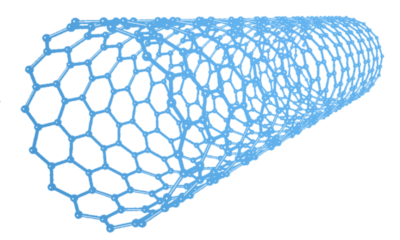 2022
IV Международная конференция
Математическое моделирование в материаловедении электронных компонентов
Численное моделирование фотоэлектрических характеристик солнечных элементов 
на основе гетероперехода TiO2/Cu2O
Саенко А.В., Жейц В.В., Билык Г.Е., Малюков С.П.
В данной работе создана модель полностью оксидного солнечного элемента в программе численного моделирования SCAPS-1D. Проведено исследование влияния концентрации доноров и акцепторов в слоях n- и p-типа на фотоэлектрические характеристики солнечного элемента.
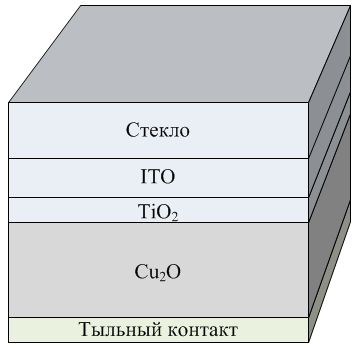 При моделировании рассматривался солнечный элемент, состоящий из p-n гетероперехода и двух контактов: фронтальный контакт (ITO), прозрачный оконный слой n-типа (TiO2), фотоактивный слой p-типа (Cu2O) и тыльный контакт (Ni/Cu) [1,2].
Структура оксидного солнечного элемента
В основу SCAPS-1D положена нестационарная диффузионно-дрейфовая система уравнений полупроводника, в которую входят уравнения непрерывности и уравнение Пуассона [3]:
где n, p – концентрация электронов и дырок; μn, μp – подвижности электронов и дырок; φ – электрический потенциал; φt – температурный потенциал; q – элементарный заряд; ε – относительная диэлектрическая проницаемость; ε0 – диэлектрическая постоянная; G – скорость оптической генерации электронно-дырочных пар; R – скорость рекомбинации электронно-дырочных пар; ND, NA – концентрация донорной и акцепторной легирующей примеси.
Показано, что увеличение концентрации акцепторов в фотоактивном слое Cu2O от 1014 см-3 до 1016 см-3 приводит к увеличению эффективности солнечного элемента с 7,1 % до 8,78 %, а дальнейшее увеличение концентрации акцепторов до 1019 см-3 приводит к снижению эффективности до 0,49 %. Таким образом, оптимальная концентрация акцепторов в слое Cu2O должна составлять 1016 см-3.
Показано, что увеличение концентрации доноров в слое TiO2 от 1014 см-3 до 1019 см-3 приводит к возрастанию эффективности оксидного солнечного элемента до 10,21 %.
Зависимости эффективности, плотности тока короткого замыкания и напряжения холостого хода от концентрации акцепторов в слое Cu2O и доноров в слое TiO2
1. Mingzhen Liu, Michael B. Johnston, Henry J. Snaith. Efficient planar heterojunction perovskite solar cells by vapour deposition // Nature. – 2013. Vol. 501, pp. 395–398.
2. D.A. Kudryashov, A.S. Gudovskikh, A.V. Babichev, at all. Nanoscale Cu2O Films: Radio-Frequency Magnetron Sputtering and Structural and Optical Studies // Semiconductors. – 2017. Vol. 51, No. 1, pp. 110–114.
3. А.В. Саенко, В.С. Климин, А.А. Рожко, С.П. Малюков. Моделирование структуры оксидного солнечного элемента // Прикладная физика. – 2022. № 4, c. 54–63.